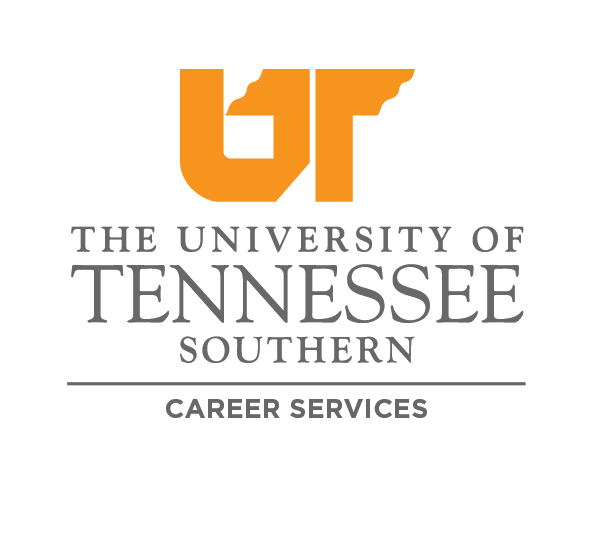 Career Services
Julie Shelton, Director of Career and Vocational Services
Resources from Career Services
Assessments and Job Shadowing
Resumes/Cover Letters
Volunteer and Community Involvement
Internship Assistance
Part-Time Job Opportunities and Summer Job Experience
On-Campus Work Study Opportunities
Graduate School Fairs/Meetings
Career Fairs/Meetings
Handshake
Job Search, Interview Preparation and Negotiating Salary 
Networking
Resumes
Tips

Format

Step by Step
Resume tips from Google and Microsoft
Use .pdf format to save and send documents.
Check for typos. Check for typos. Check for typos.
Bullets make information jump off the page, use them.
Don't forget your contact information, they can't get back to you without it.
Keep resumes simple, use formatting that presents a clean and uncluttered look.
Show your impact as you describe your duties, quantify by using data.
GPA is important/GPA is not everything.
Avoid a 3-page resume.
Volunteer, then include it.
Get involved with campus groups.
Resume Format 101
You want your resume to be the best it can be, 
you don’t want it to look messy, outdated, or hard to read. 
        		 #1                                    #2                                    #3
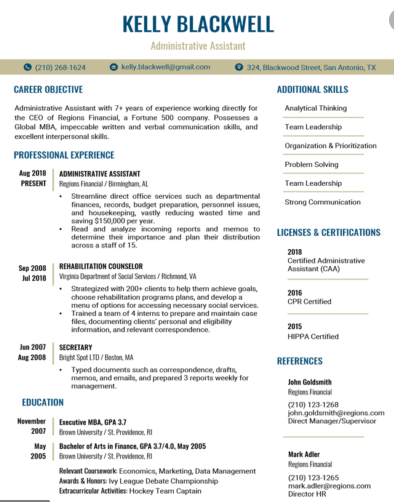 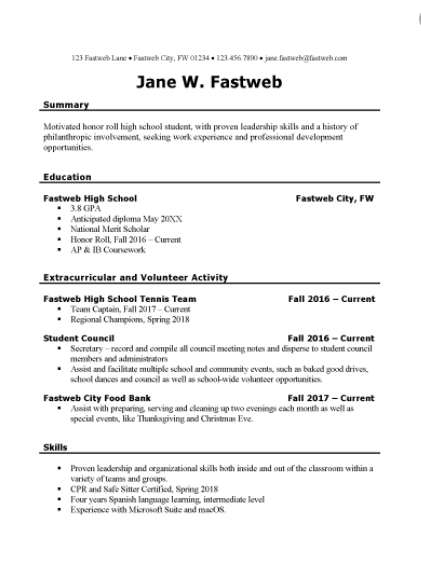 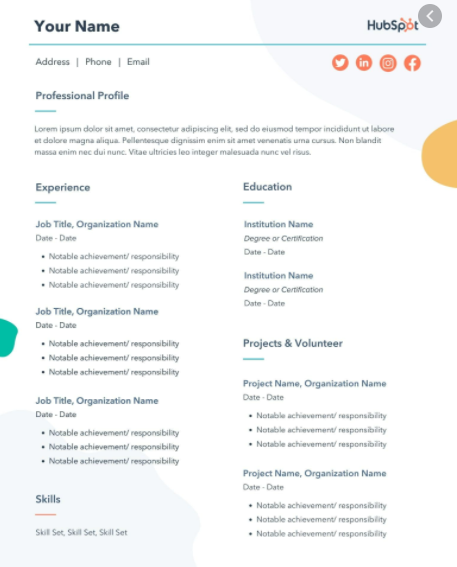 Examples:
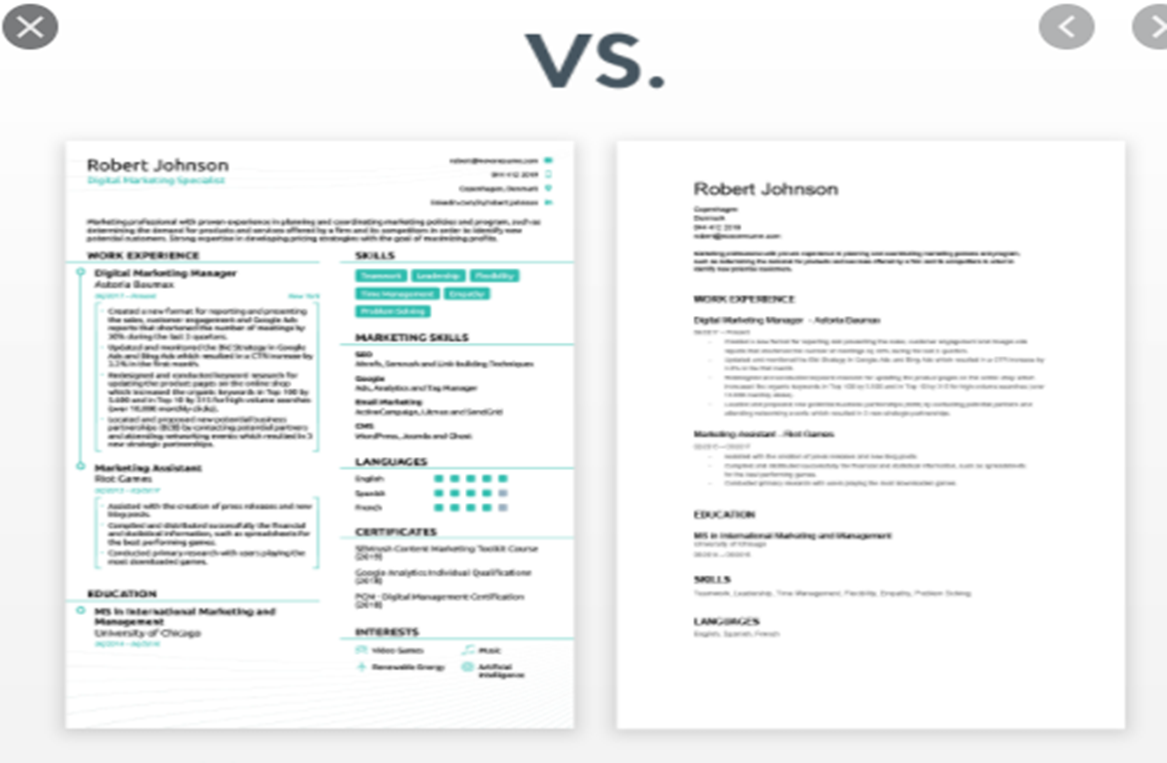 Step by Step Resume:Introduction
Flame The Firehawk
flamfire123@utsouthern.edu | (931) 363-9800 | Pulaski, TN 38478


*Tips: Do not abbreviate; list an appropriate, 
frequently checked email address 
(be sure the email address is not hyperlinked)
Education
The University of Tennessee Southern - Pulaski, TN	Anticipated Graduation May 2025
	Bachelor’s Degree in …. (refer to the catalog for actual degree)
   	Emphasis in (if applicable)
	GPA, (if above a 3.0) | Chancellor’s List, Fall 2022 (example)
		
		Courses include: 300 level and above and relevant (italicize)

	Memberships: Academic Clubs/Organizations/Athletics, dates of membership


*Tip: High school is no longer necessary after your sophomore year in college (in most cases).
Experience
Company (official name)			Location			Dates
	Job Title
		Responsibilities include: list 2 – 3 specific duties that would show that you 		have skills and experience to offer (keep it short and specific). Start each 		statement with a strong action verb: created, conducted, managed, 			supervised, for example. Quantify your impact using data/numbers (in any 		area of your resume).


*Tips: List the last 4 years of employment, you can include any job shadowing/internship experience you may have under this category. You do not have to list every job you have had all through high school/college.           List most recent to least recent.
Skills
Check the job description and list skills that are:
Relevant to the position AND in the job description

Transferrable Soft Skills: *people skills
Leadership skills (conflict resolution, delegation, problem solving)
Organizational skills (goal setting, dependability, scheduling)
Management skills (forecasting, public speaking, mentoring)

Transferrable Hard Skills: *teachable abilities
Language fluency
Computer skills (G Suite, Microsoft Office 365, HTML, cloud management)
Writing (technical writing, copywriting, blogging)
Spreadsheets (Excel, Google Sheets)
Marketing (search engine optimization, Google AdWords, Google Analytics)
Volunteer Experience
Example:

Dodge County Animal Shelter, dates
Volunteer board member, …
Local Red Cross chapter, dates
Regular volunteer, …
Habitat for Humanity, dates
Volunteer, …

*Tip: List at least 3 opportunities you had to give back to your community within the last 4 years and briefly discuss your experience/responsibilities. This is an opportunity to show learned transferrable skills and that you are a well rounded person. This can include volunteer coaching and/or events related to your church/community.
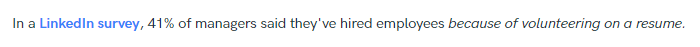 References
Name (Mr., Ms., Dr., Coach)
Job Title (Official)
Company
Company Address
Email Address 
Phone Number 
Relationship: (how do you know this person and for how long have you know them)

*Tip: Ask permission to list prior to listing them and be sure they will give you a good reference; your references can not be a relative; list at least 3 references (references are on a separate page); list a variety of references, for example: a coach/supervisor/professor, someone that has seen you in a productive capacity.
Keep References Connected
Your references are your advisors, mentors, networking community, they are VERY important in your career path.
Ask permission prior to listing and even as early as now, try to identify and connect with professionals that could be a great reference or mentor throughout your college career.
When you apply, notify your references, send them the job description so they understand what traits the employer needs and they can be prepared to speak on your behalf.
Let your reference know how the job inquiry/interview went and thank them!
Resume Recap
Categories (5 - 6):

Introduction
Education
Experience
Skills
Volunteer Experience
References
Flame The FireHawkPulaski, Tennessee 38478 | linkedin.com/in/fire-firehawk-392b55ffireha123@utsouthern.edu | (931) 363-0000
EDUCATION
	University of Tennessee Southern		Pulaski, Tennessee		Anticipated Graduation May 2021
   	Bachelor’s Degree (refer to the catalog for degree title)
 	Emphasis in (if applicable)
 	GPA (above a 3.0) | Dean’s List, Fall 2020 (example)
		
		Courses include: List 300/400 level courses that are relevant to the opportunity
		Option-List any relevant UTS affiliations here. This includes athletics, 							clubs/organizations, honors and scholarships (subtitle, italicize and indent).
EXPERIENCE
	Company Name			Location			Dates
	Responsibilities: list 2 – 3 specific duties that would show that you have skills and experience to offer (keep it short and 	specific, use 	action verbs)

COMMUNITY OUTREACH
   	Company, dates (list most recent first)
		Program and responsibilities (what did you experience?)
Social Media Presence
When employers review your resume, if you are a viable candidate, they will check your social media. 
This will determine if you make it to the interview. 
Make sure your social media reflects a respectable potential employee. 
Stay away from political, religious rants and personal issues.
Focus on posting articles related to your field of study and posts supporting your community.
Handshake
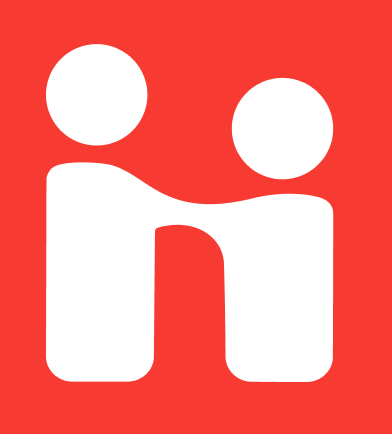 Join TODAY: https://joinhandshake.com/students/how-it-works/
Download the app:
Set up your profile (using your UTS credentials), very similar to setting up any other social media profile.
Hiring employers looking for young professionals in college and new graduates.
Find Internships and summer jobs.
Employers will message you!
Interview 101
Interviewing tips to keep in mind:

Research the company and the people
Prepare a 30 second elevator pitch
Clarify your selling points and why you want the job
Anticipate the interviewers concerns and reservations
Prepare for the common interview questions
Be ready for behavior-based interview questions
Have a few questions for the interviewer, this will come from your research
Follow up after the interview (within 24/48 hours)
Virtual Interview
Test your technology
Connectivity, camera, lighting (from the front), microphone (echo)
Day of interview test again an hour before the interview (being able to navigate through technology is one of the top 10 traits employers are looking for these days)
Set the scene and minimize distractions
Make sure YOU are the focal point and your background is NOT
Be prepared and don’t “click” around, stay focused
Take notes and have a printed copy of your resume for talking points
Monitor your body language and dress the part
Sit up straight, have your camera eye level, smile 
Make a connection, be yourself, and follow up!
It’s good to set yourself apart from the other candidates by offering a side story about a common interest. Be courteous of time and be sure it’s appropriate.
Dress for Success
Tips on dressing for an interview (or any professional event):

Neatly groomed hair, well groomed facial hair (or none)
Minimal, simple make-up and clear nail polish
Minimal, simple jewelry/(men) no earrings
Cover tattoos
No perfume or cologne
Clothes must be clean, ironed & fit properly 
Belt and shoes match; Simple/classic socks and tie
Simple colors and minimal patterns
Bring portfolio (no phone/purse)
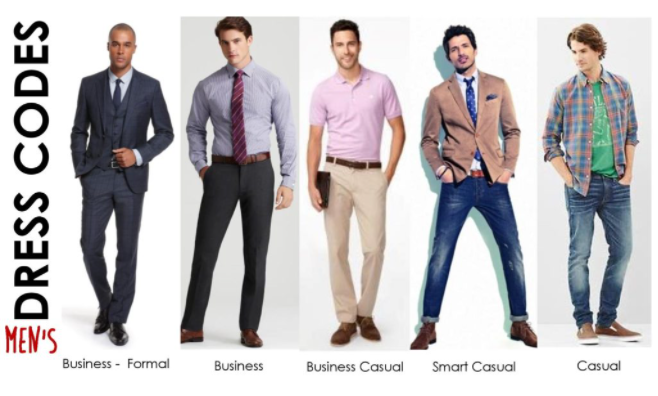 UT Southern Website for Resources:
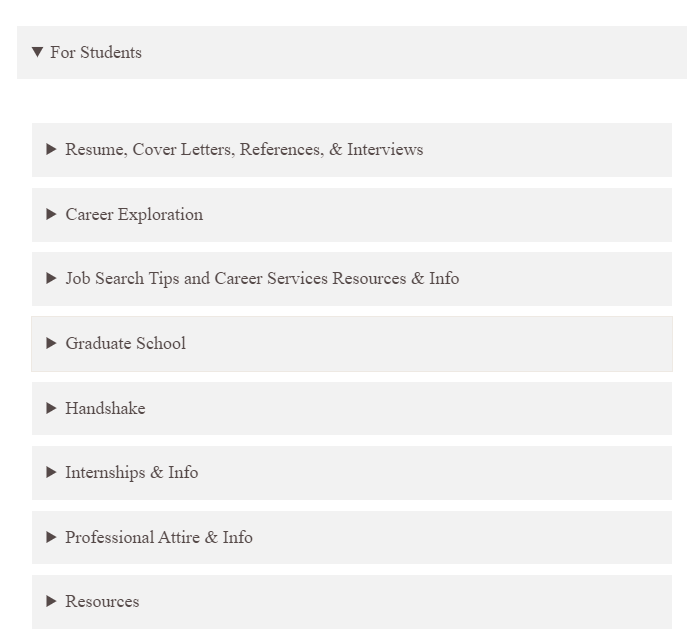 https://utsouthern.edu/
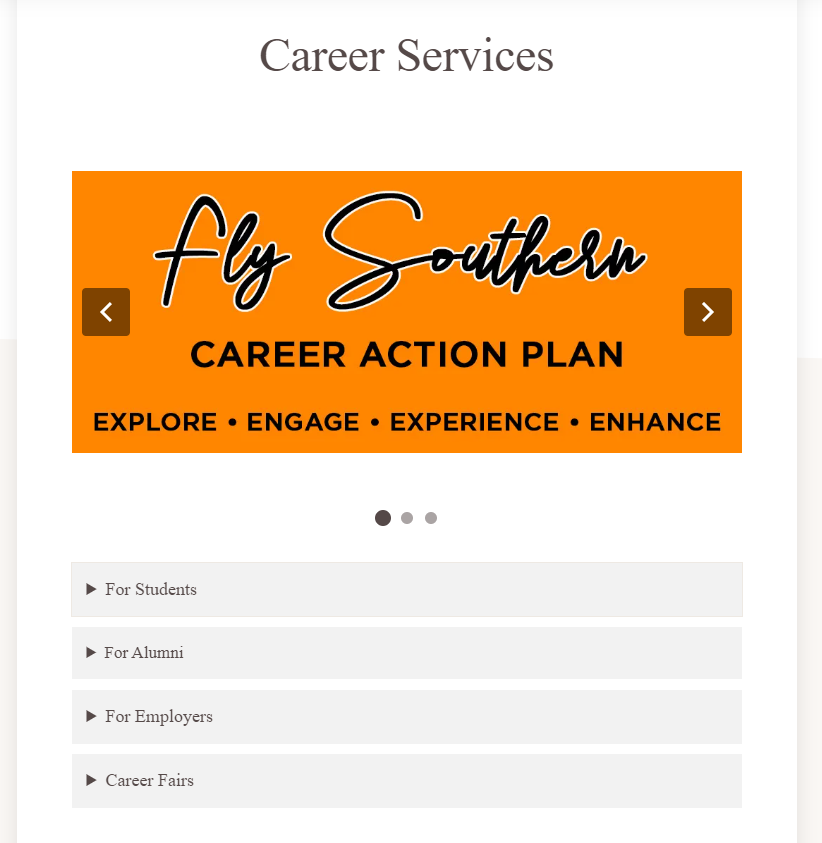 Graduate School
This is a lot like looking for a job, do lots of research, start now!
Deadlines vary but tend to fall between October – February.
Graduate School meetings, available upon request.

RESOURCE:
https://utsouthern.edu/application-process-tips/
https://utsouthern.edu/personal-statement-writing-strategies/
https://utsouthern.edu/curriculum-vitae-cv-writing-strategies/
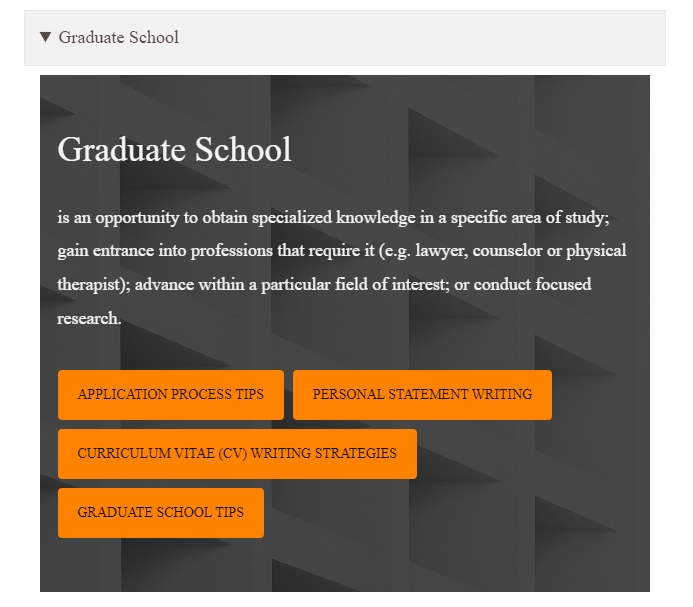 Federal College Work Study Program
On-Campus Employment

Convenient on-campus work experience
Networking with campus community
Reference opportunities
$8.00 an hour 
94 hours per semester
Apply on the UTS website under Career Services
Professional Photos:
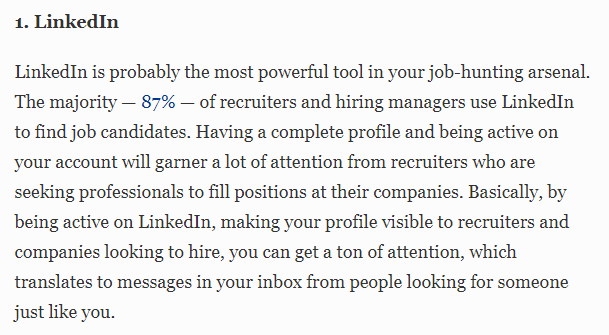 Resume Competition
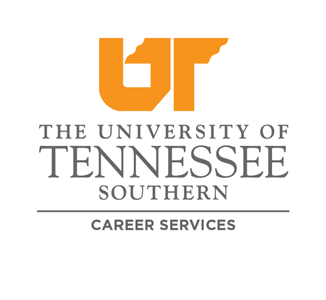 Questions?
Julie Shelton
Career Services
		Colonial Hall
	jshelt48@utsouthern.edu
931-363-9854
		931-309-1938